Урок – проект    з позакласного читання, екології та інформатики                              “Допомога зимуючим птахам”                     Ю. Старостенко “Летімо в садок.”                   Інтерфейс графічного редактора  Paint.
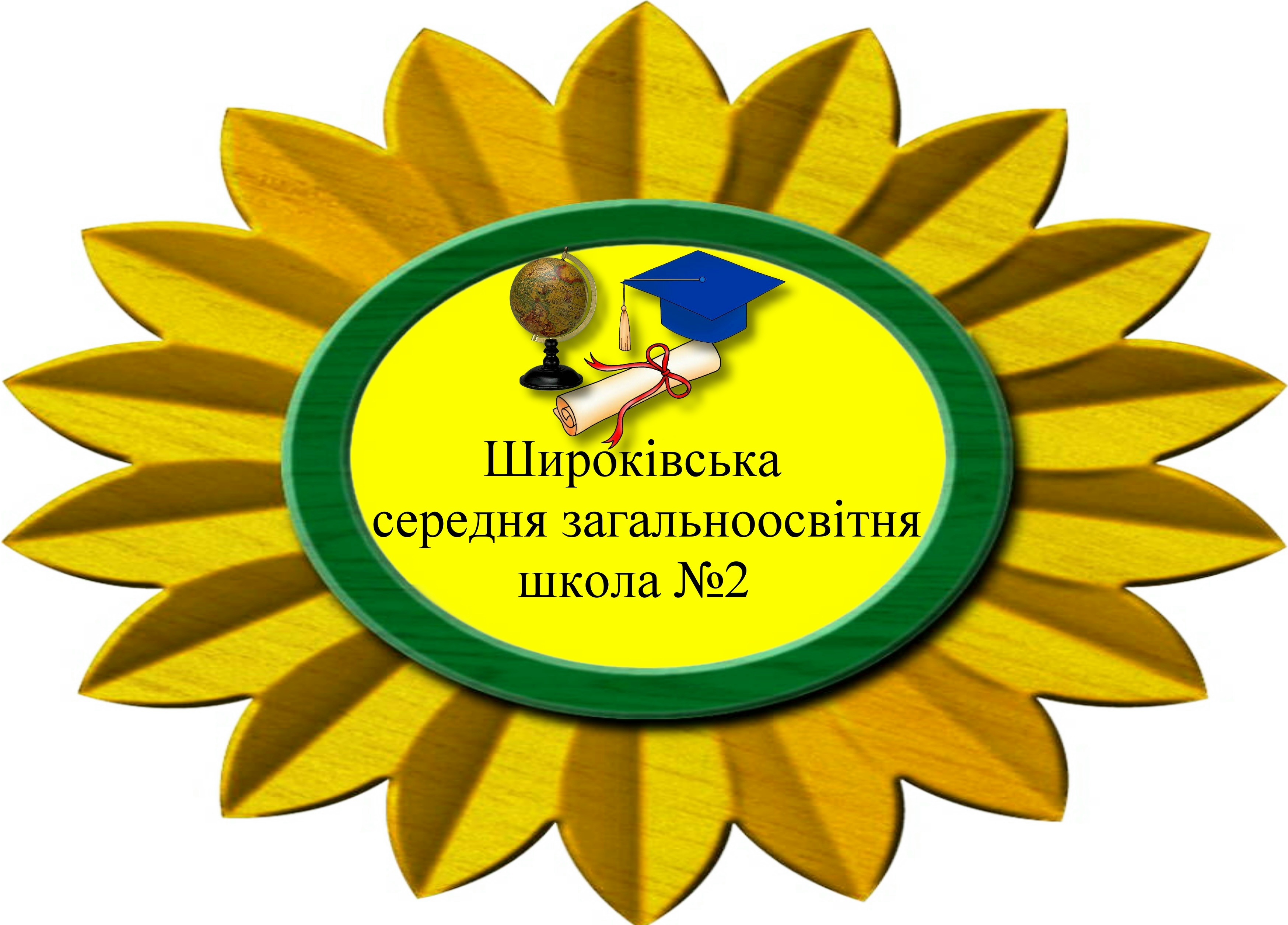 Автори:вчитель початкових класів  Гончар І.В., вчитель інформатики Устименко С.С.

ВІДДІЛ ОСВІТИ ШИРОКІВСЬКОЇ  РАЙДЕРЖАДМІНІСТРАЦІЇ
ШИРОКІВСЬКА  СЕРЕДНЯ  ЗАГАЛЬНООСВІТНЯ ШКОЛА №2  І-ІІІ СТУПЕНІВ
Різні книги ми читаєм ,про птахів багато знаєм
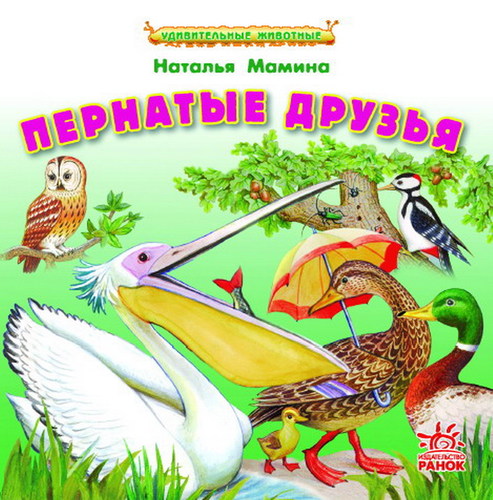 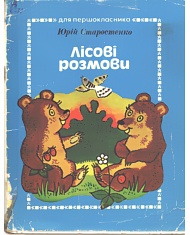 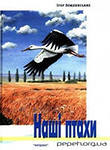 Справжній друг і цінитель природи-Юрій Старостенко
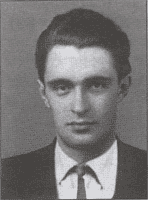 1923-1965
Народ скаже, як зав’яже
Де багато пташок, там нема комашок.                                                               
Воля пташці краща за золоту клітку.
Як багато птиць, не буде гусениць.
Ліпше пташці на зеленій вітці, ніж у пана в золотій  клітці.
Про птахів нам треба дбати, будем їх оберігати.
Екологічна допомога зимуючим птахам
(20+20) : 10
(72-12) : 10
(20-6) : 7
500 : 100 - 4
1)Птахи полюбляють; 
2) пшоно, крихти хліба ;
3) гречану кашу;
4) соняшникове насіння ;
5) капусту і картоплю ;
6) несолоне сало, насіння дині.
Про птахів нам треба дбати ,                            будем їх оберігати
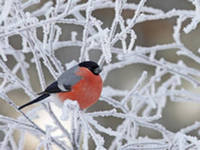 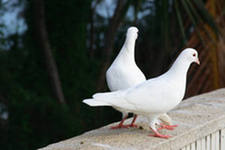 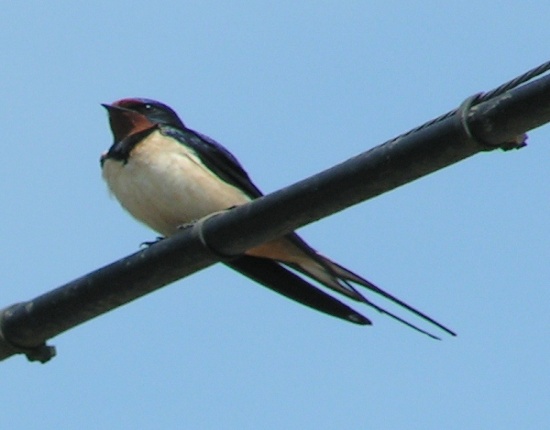 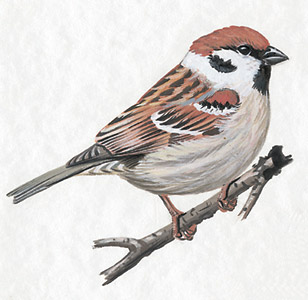 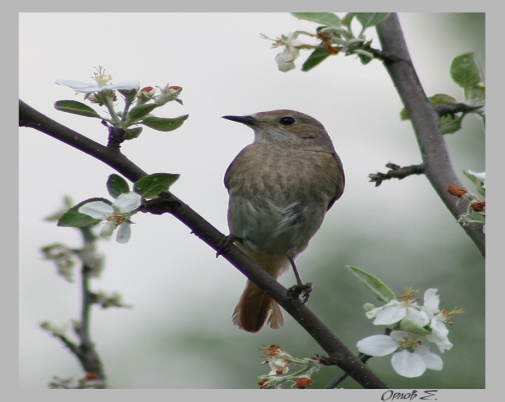 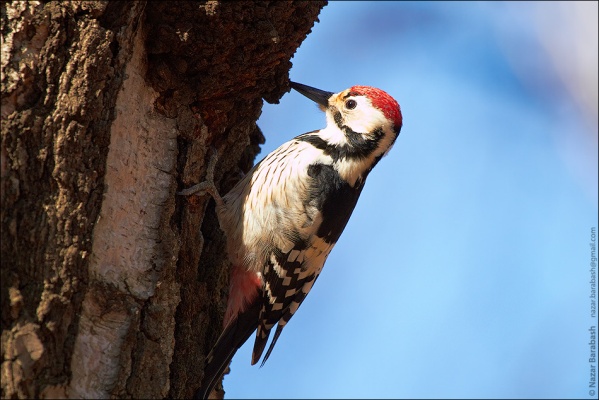 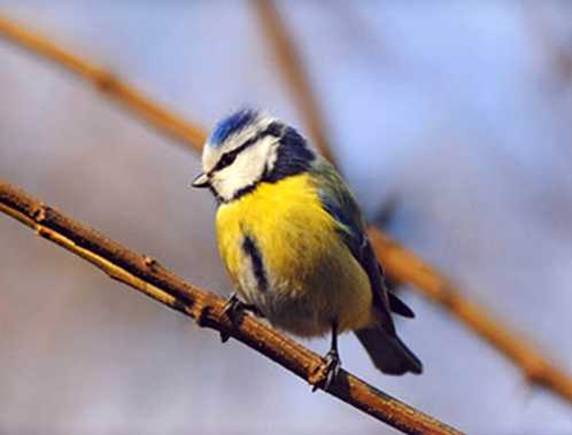 Птахів оберігає нині             Червона книга України
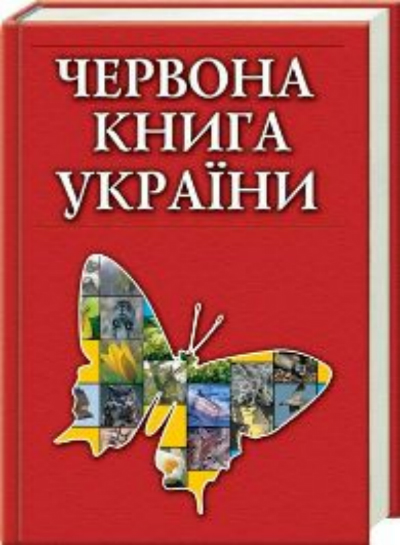 Малювали ми трудились   і гарненькі пташки у нас                                                 з’явились
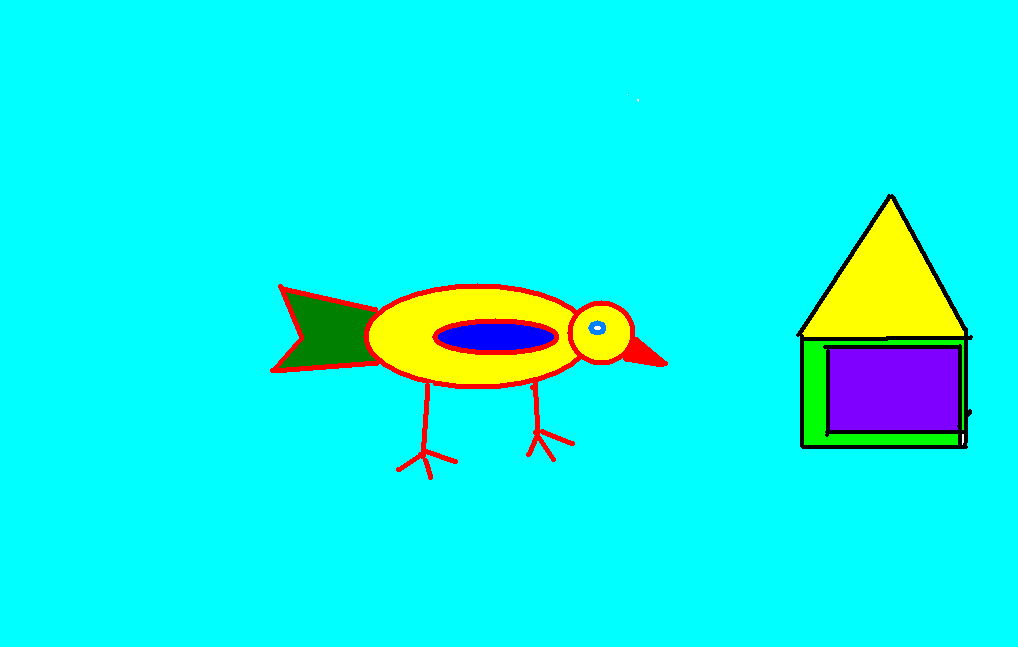 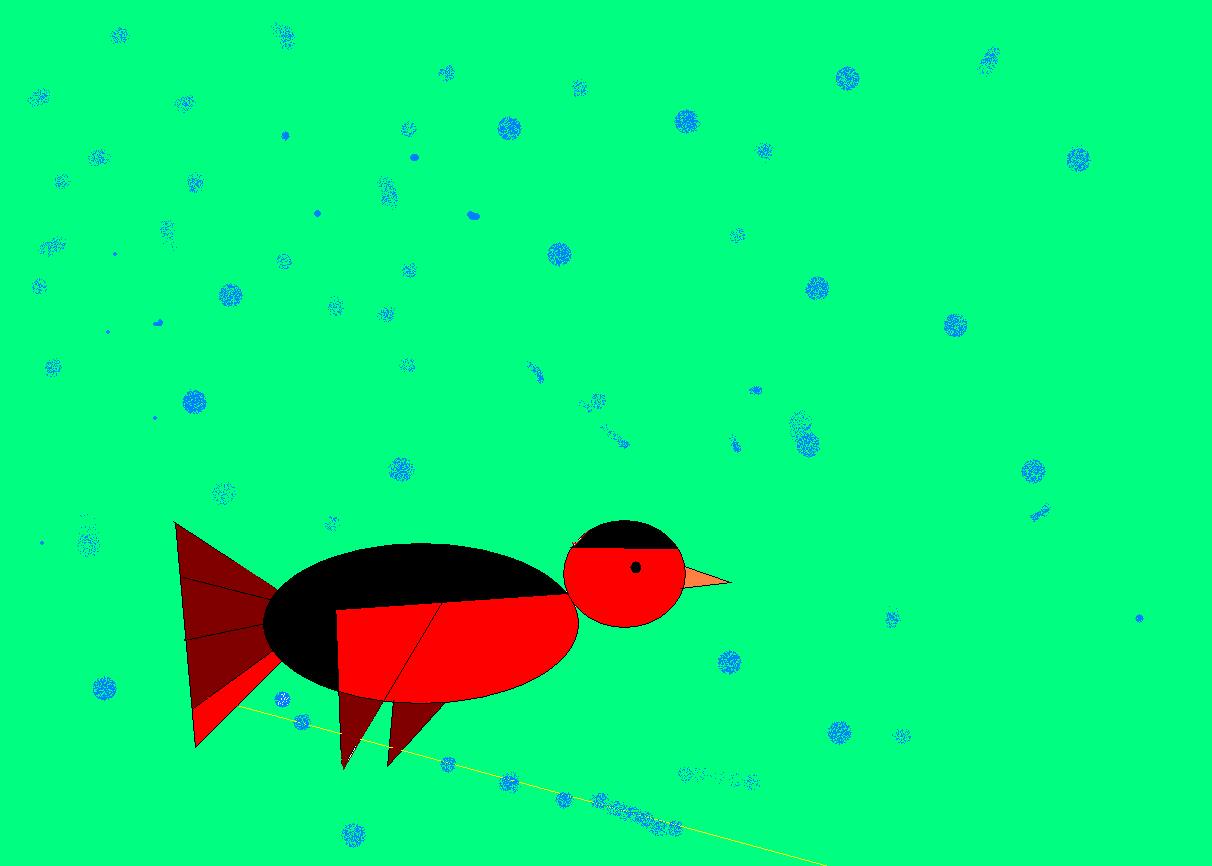 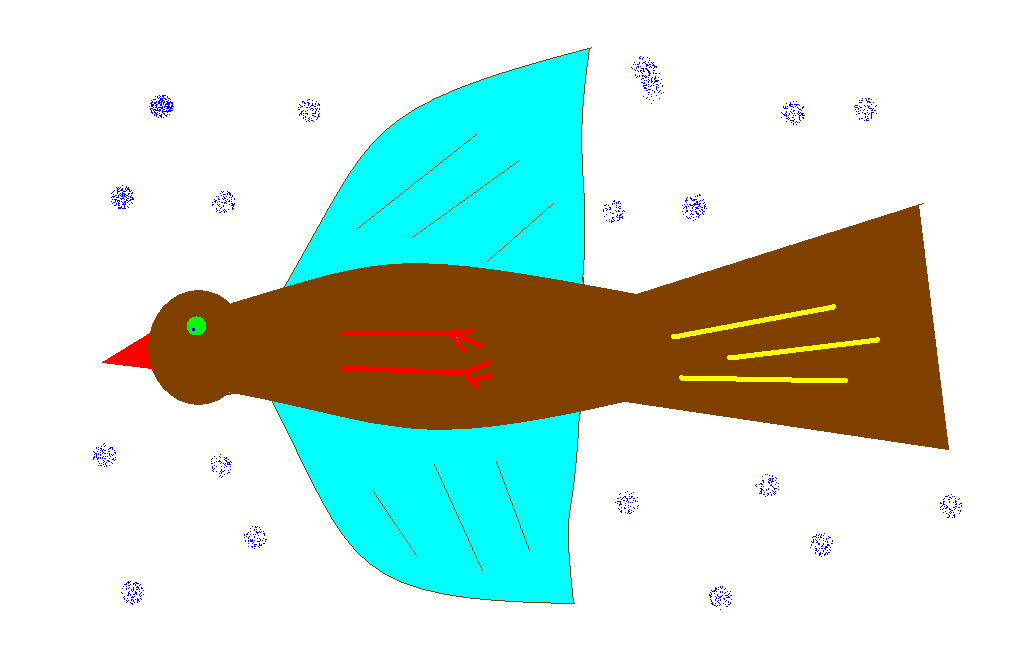 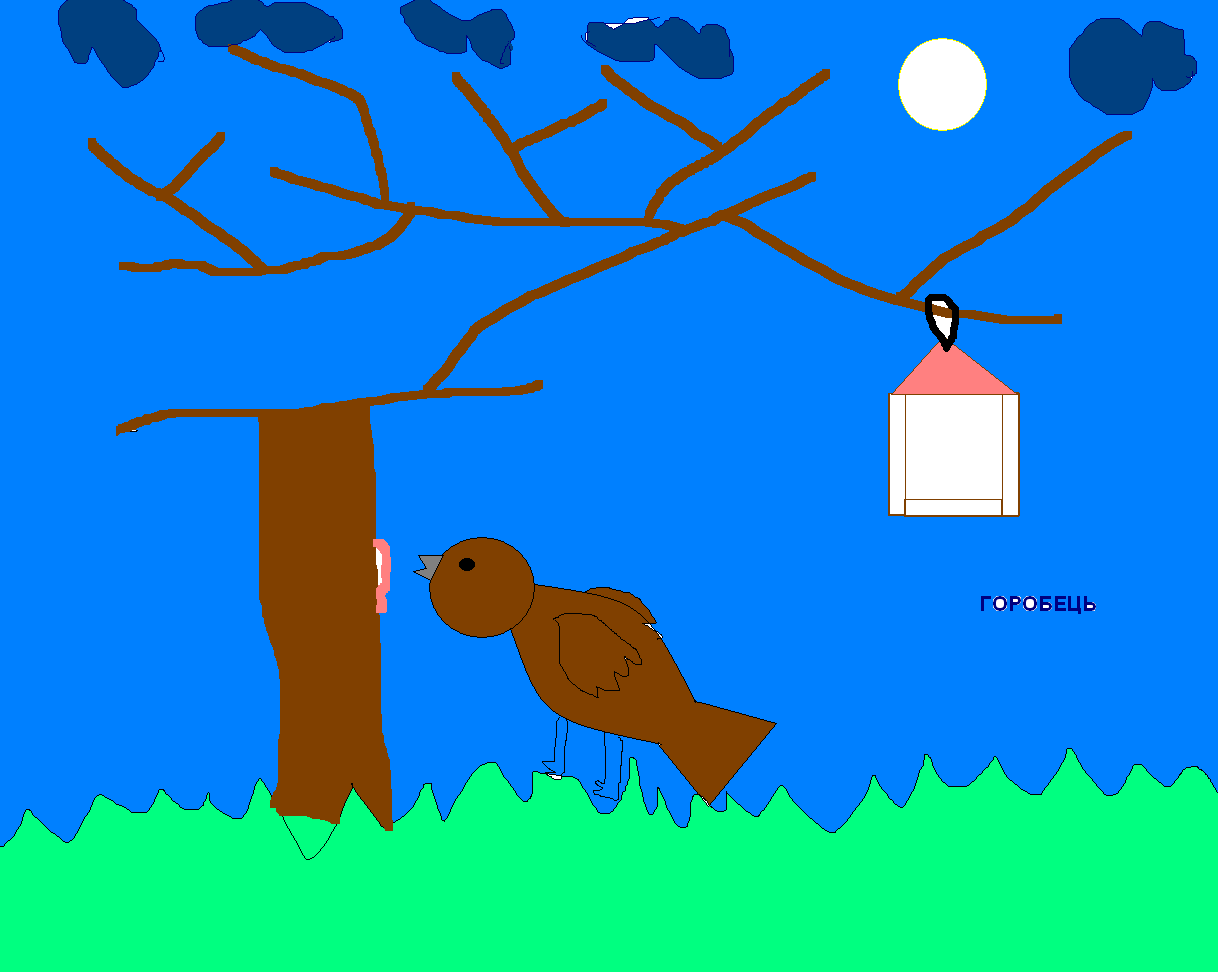 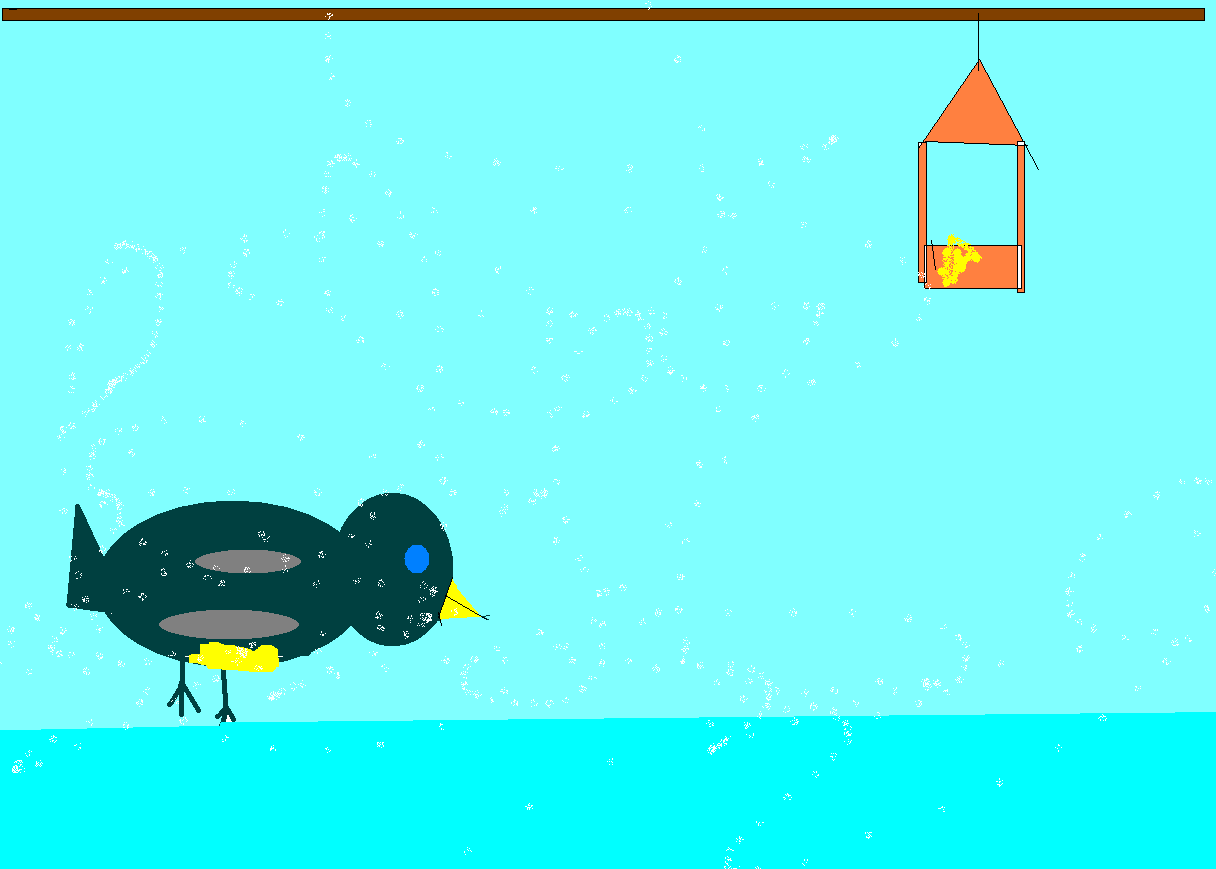 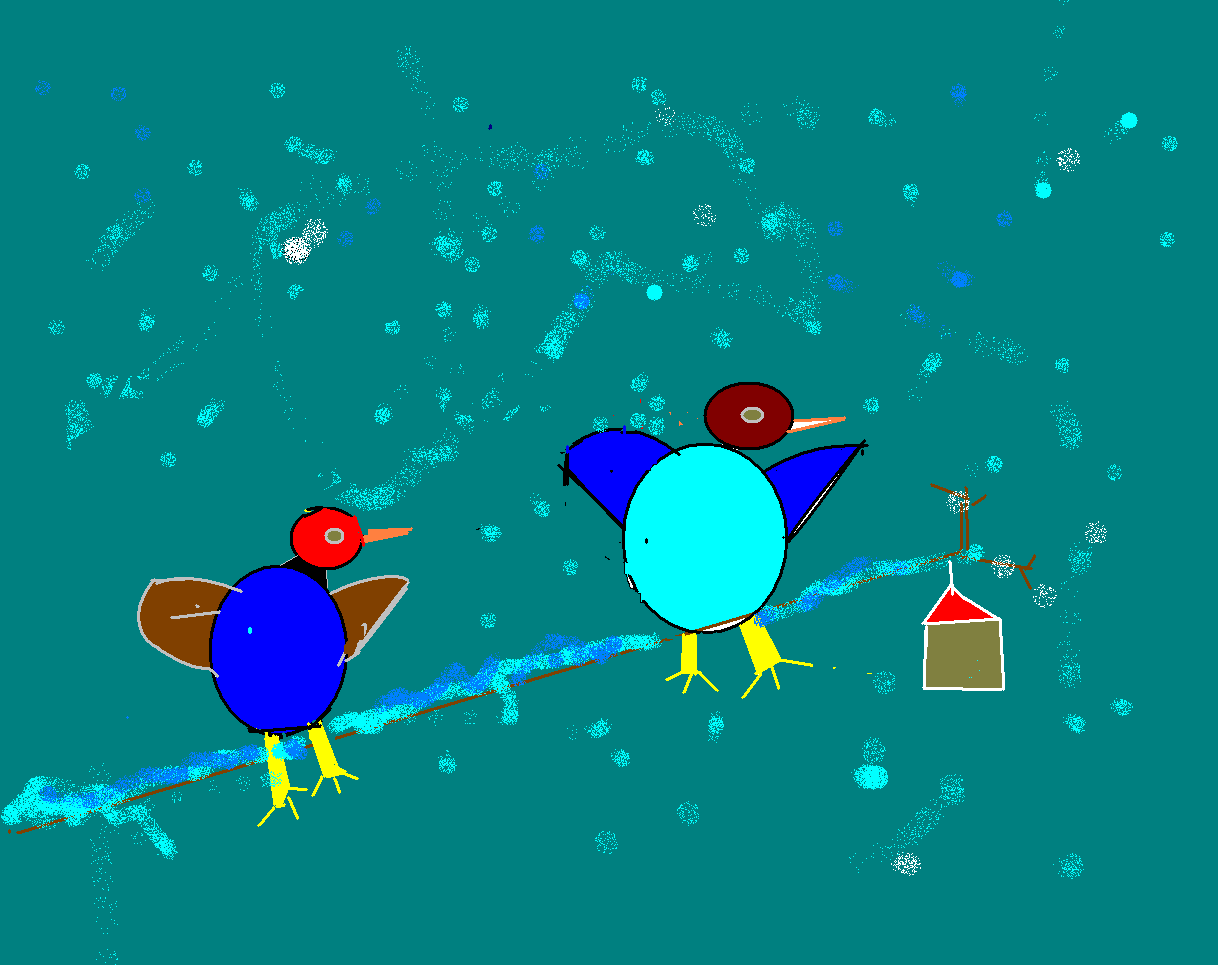 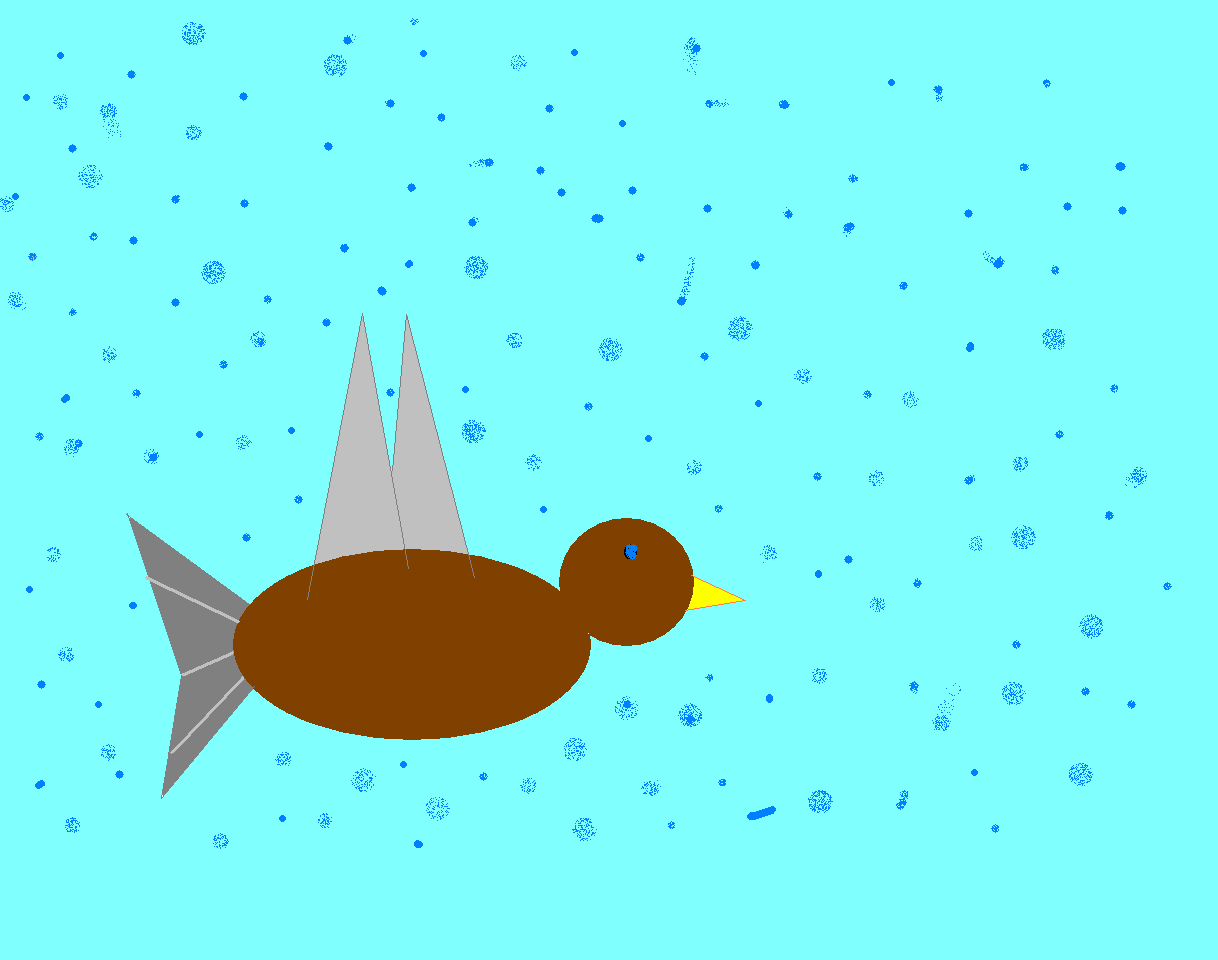 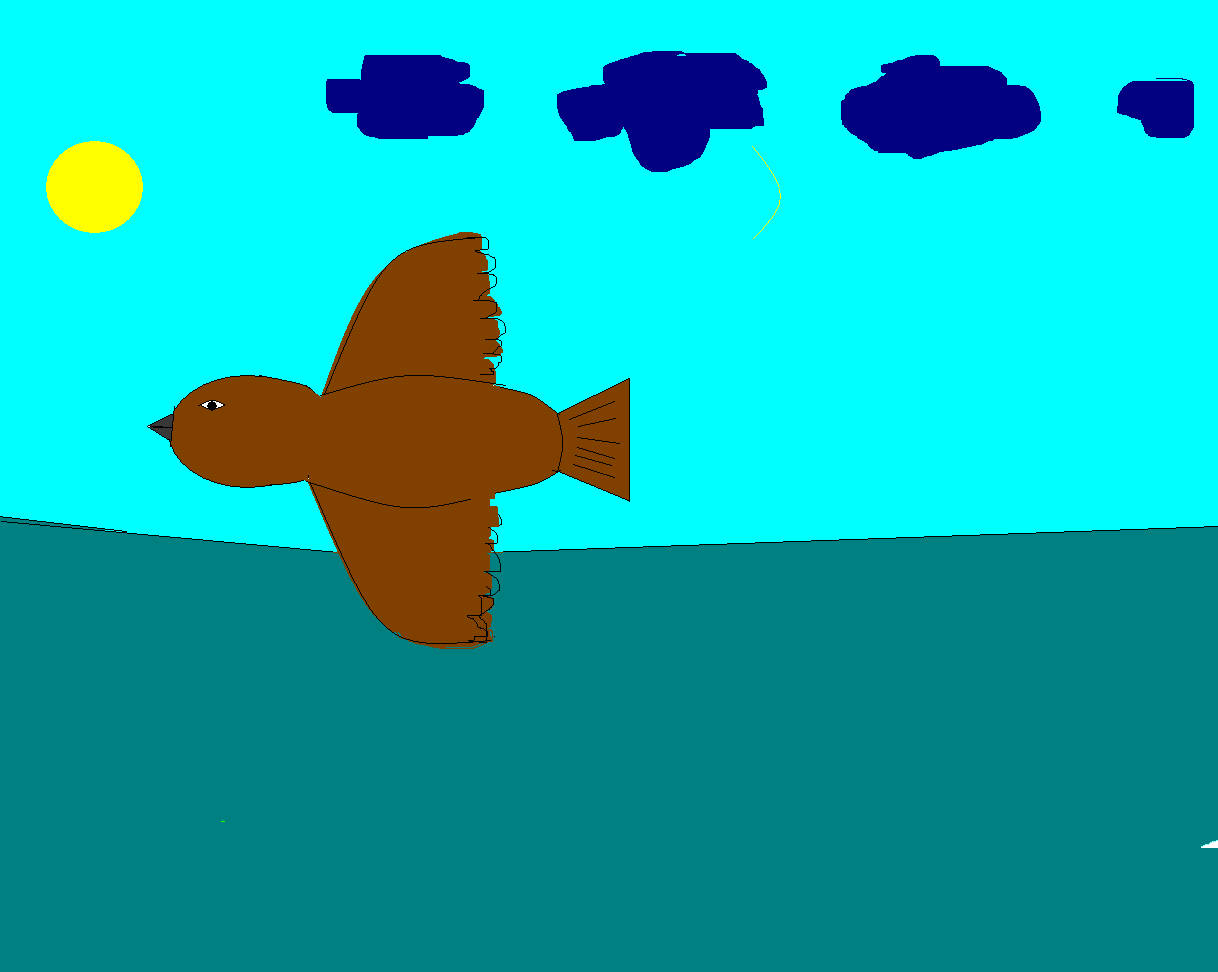 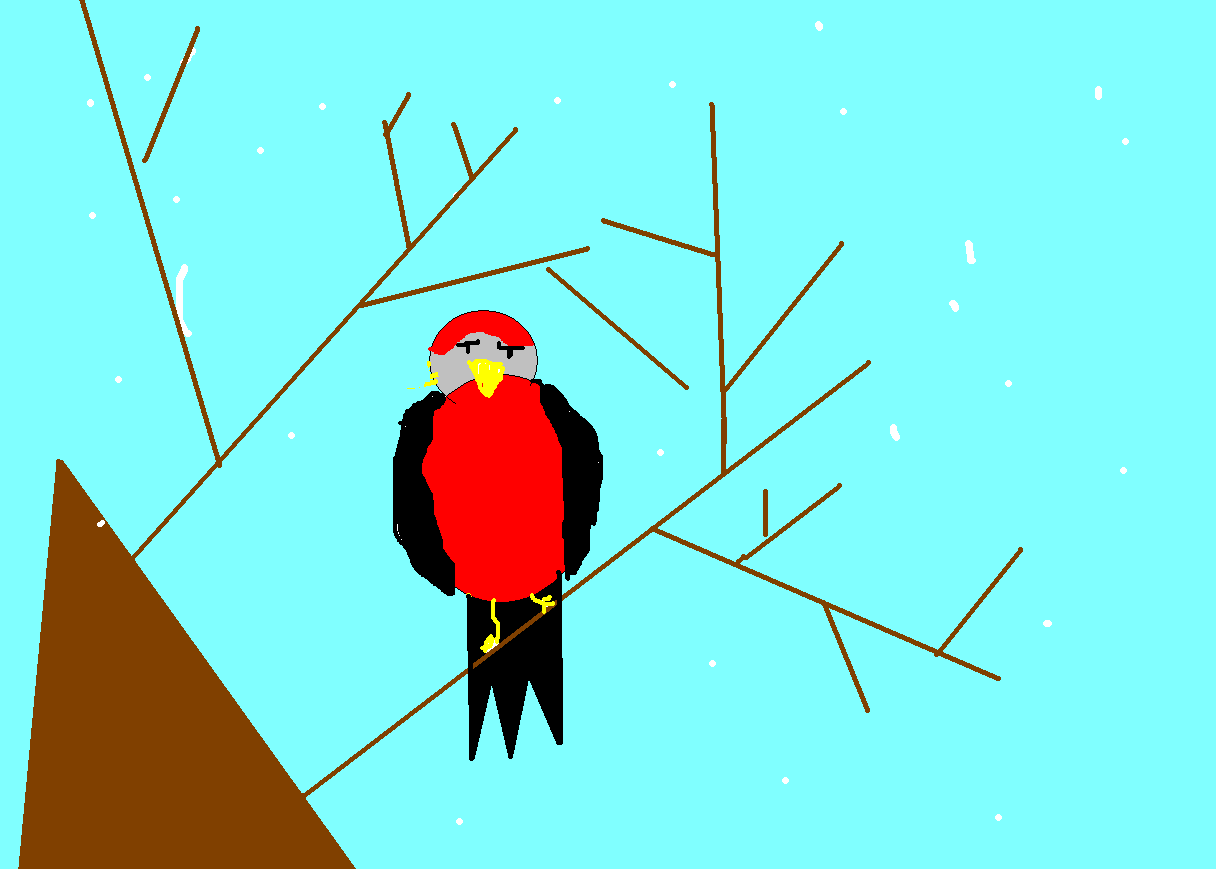